Phát triển thẩm mỹÂm nhạcĐề tài : Dạy hát : Mời bạn ăn Nghe hát : Thật đáng chêTCAAN ; Đoán tên bài hát
Dạy hát : Mời bạn ăn
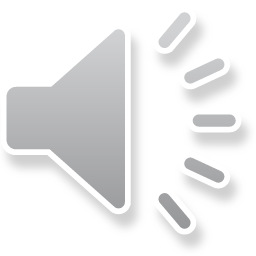 Nghe hát : Thật đáng chê
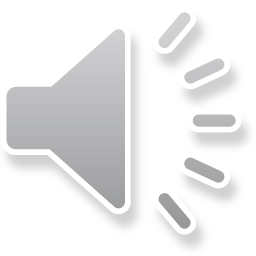 Trò chơi : Đoán tên bài hát